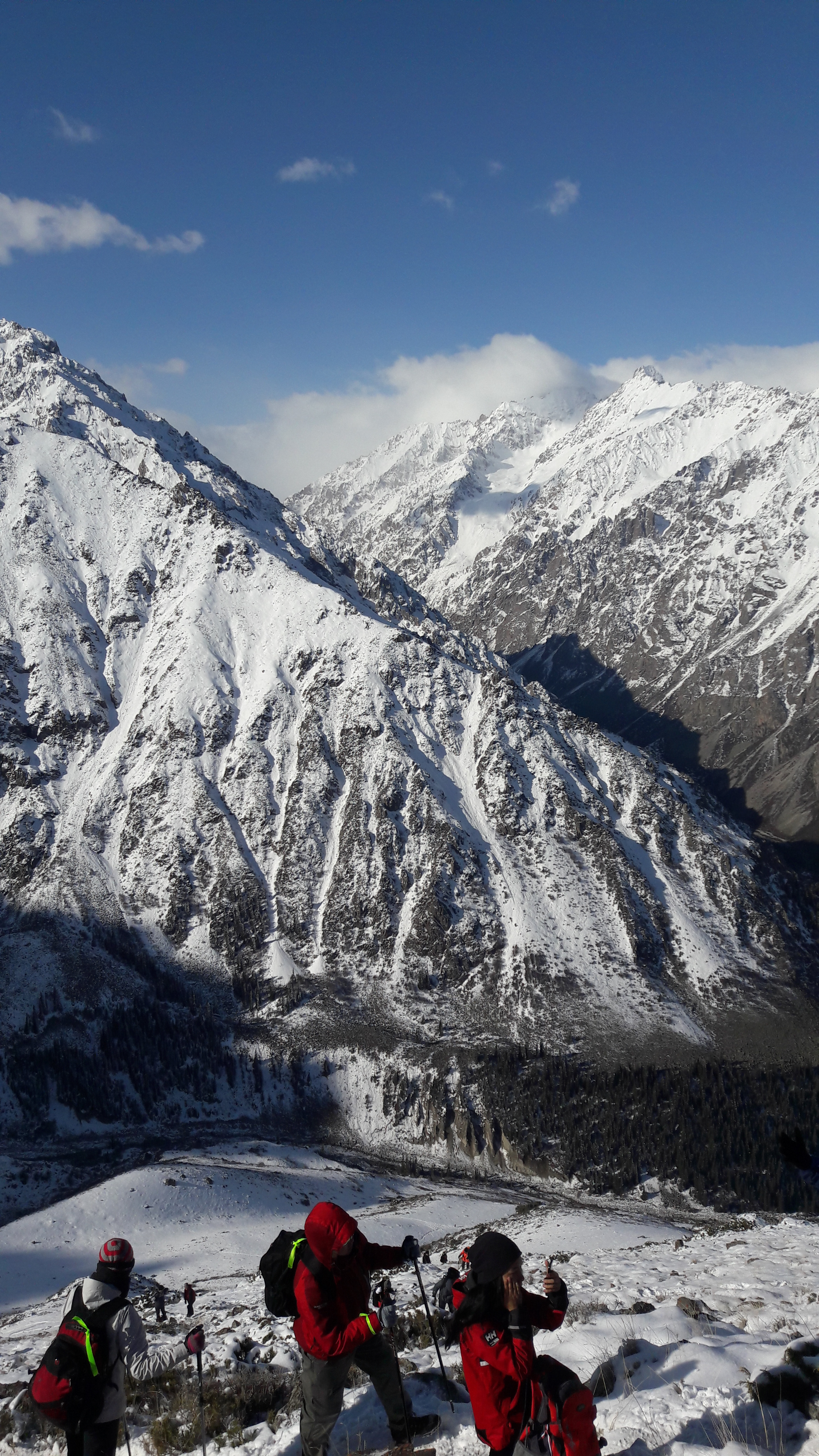 Работа междисциплинарных команд на уровне первичной медико-санитарной помощи вКыргызстане
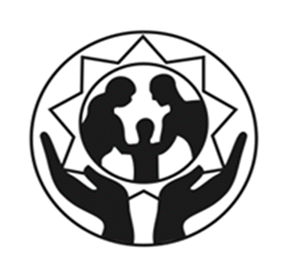 If you want to go fast go alone, if you want to go far go togetherЕсли хочешь идти быстро иди один, если хочешь идти далеко иди вместе
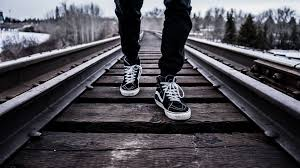 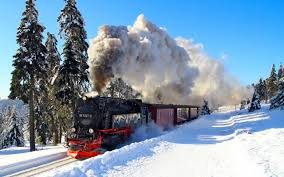 Заболеваемость и распространенность  психических расстройств 2018 г., РЦЭЗ КР
Всего на учете по психическим расстройствам находится 81612 человек
дети 6739
подростки 2306
Заболеваемость психическими расстройствами в разбивке по возрастным группам, 2013-2017 гг., РЦЭЗ КР (число новых случаев за год/среднегодовая численность населения х100 000)
Структура службы психического здоровья Кыргызской Республики
Кадровая обеспеченность службы психического здоровья
В республике работает 153 психиатра. Согласно данным РМИЦ, обеспеченность врачами психиатрами составляет по областям от 0,1 до 0,2 на 10000 населения. 
На сегодняшний день в Кыргызстане 9 специалистов, работающих в сфере детской психиатрии, все они работают в Республиканской больнице
Во многих районах нет врачей психиатров, их функции выполняют врачи других специальностей. Также надо отметить что средний возраст врачей психиатров составляет 50-55 лет т.е. большая часть психиатров пенсионного или предпенсионного возраста.
Численность медицинских работников в Кыргызстане
Семейные врачи 28%
Среднего мед. персонала 71 %
Психиатров 0,3 %
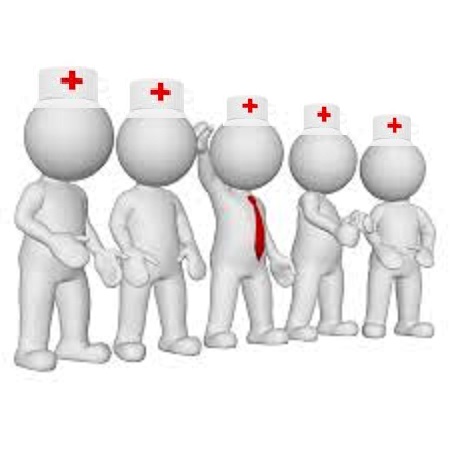 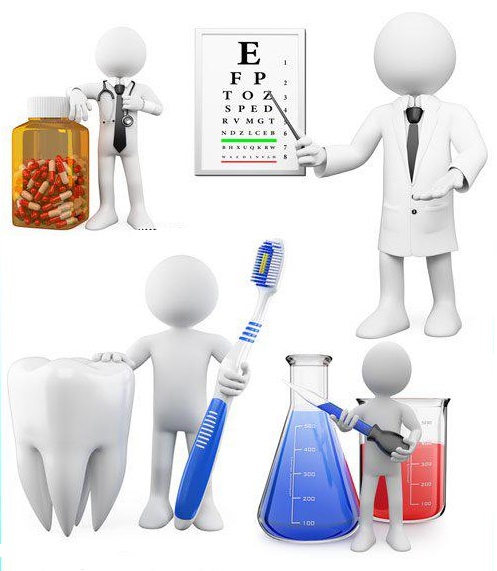 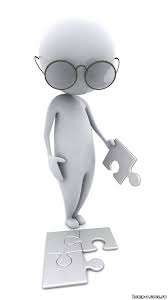 33 702
153
13 301
Схема действующего финансирования
Предпосылки
Бригада скорой помощи
Пилотирование
Информация об МДК
МДК - мультидисциплинарная команда, предоставляющая услуги по психическому здоровью на общинном уровне (минимизирован объём оказания помощи в стационаре, увеличен компонент предоставления помощи по месту жительства).
По стране: 11 пилотных команд МДК (3 МДК с 2012 г. и 8 МДК с 2017г.)
Ориентирован: на людей страдающих тяжелыми психическими расстройствами.
Предоставляет: широкий спектр услуг - медицинских, психологических, социальных, юридических.
Направлен на: формирование социальных навыков; психологическая, социальная поддержка; интеграция в общество; снижение числа и продолжительности госпитализаций; снижение бремени психических заболеваний на семейный и госбюджет 
Финансирование пилотов: Фонд «Сорос-Кыргызстан» и Всемирный банк
Состав МДК
психиатр
Кабинетная медицинская сестра
Семейный врач
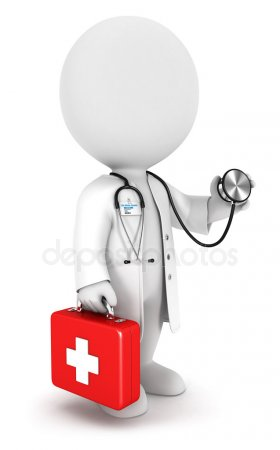 Патронажная медицинская сестра
психолог
Биопсихосоциальная модель
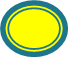 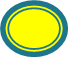 Результаты
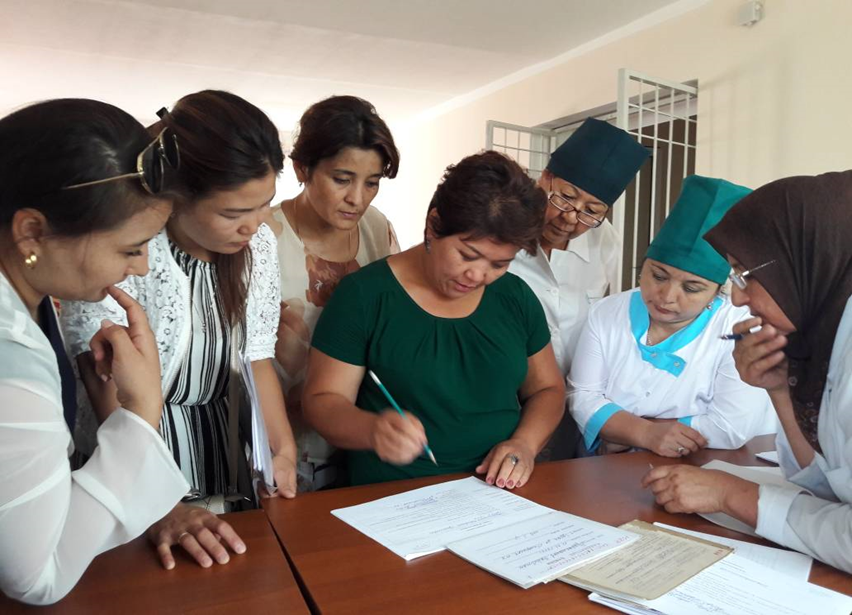 Основные успехи в Кыргызстане
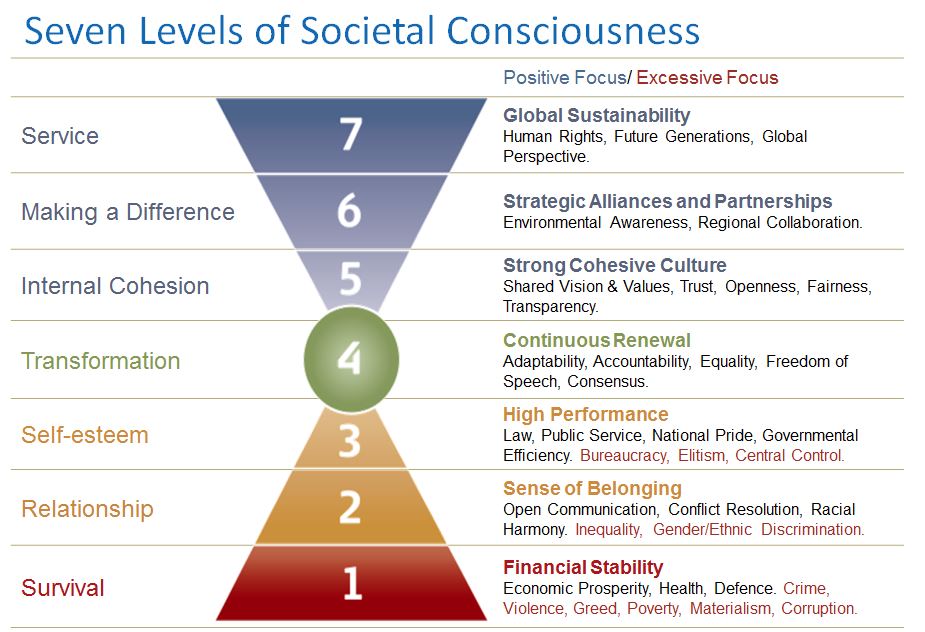 *Barrett Model (Richard Barrett, 1998 )
Изменение показателей частоты госпитализаций в стационар за 6 лет
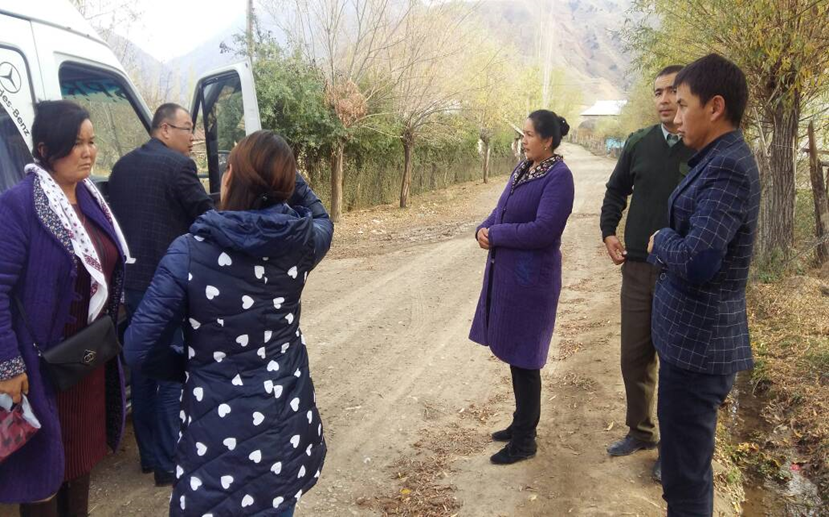 Снизилось на 52%
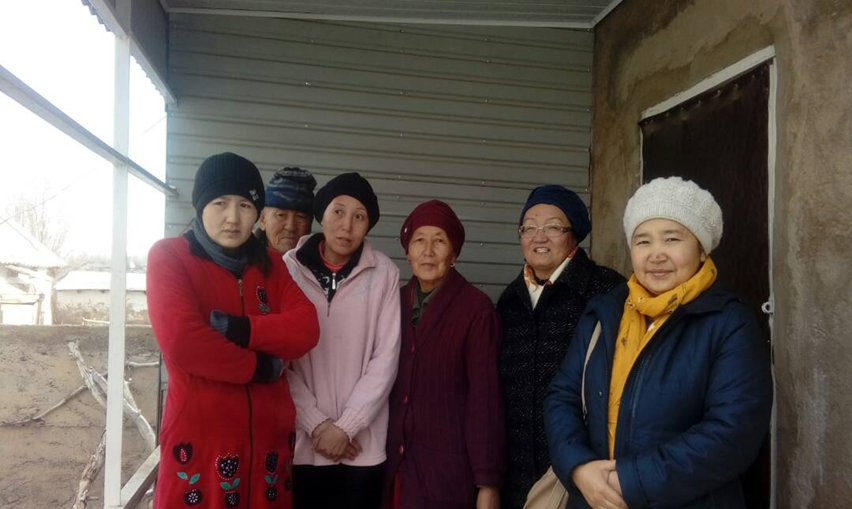 Изменение показателей длительностигоспитализаций в стационар за 6 лет
Снизилось на 51 %
79,2% пациентов отмечали улучшение состояние здоровья в целом, 

71,7% опрошенных стали более удовлетворены жизнью, 

У 65% опрошенных улучшились взаимоотношения с родственниками и окружающими людьми (повысилась физическая и интеллектуальная работоспособность.
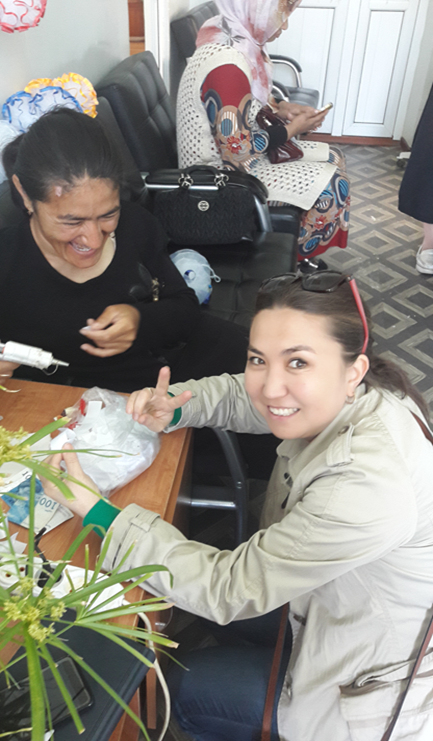 Востребованность и получение услуг до и после начала работы МДК (опрос окружения)
Изменение финансовых затрат, связанных с заболеванием, со слов респондентов
54,7% опрошенных пациентов ответили, что расходы на лечение сократились и в основном, за счет сокращения госпитализаций 

41% из числа окружения подтвердили снижение финансовых трат и сообщили, что их сокращение произошло в пределах от 1,5 до 10 раз
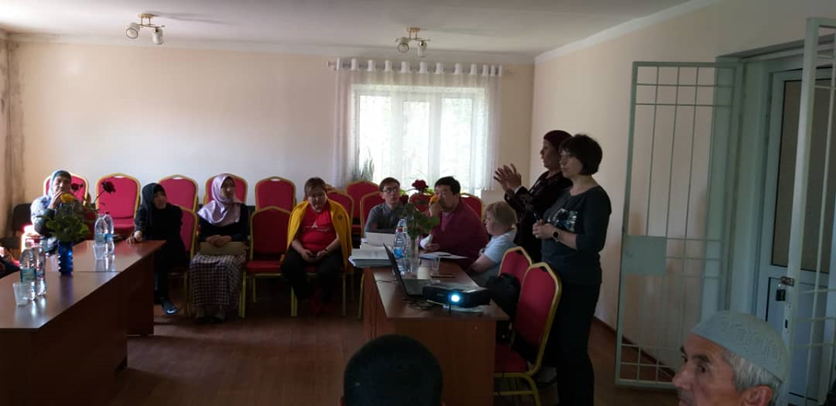 [Speaker Notes: Затраты на лечение пациента с психическими расстройствами складываются из расходов на госпитализацию, приобретение лекарств, транспортные расходы, консультации специалистов. Согласно полученным результатам, в рамках оценки, как оказалось, происходит постепенное снижение количества обострений, снижение числа и длительности госпитализаций, что в итоге оказывает влияние на снижение финансовых расходов.]
Результаты экономической оценки
Спасибо за внимание!
Кыргызская Республика ул. Байтик-Баатыра 1а ОО «Семья и общество» тел/факс +996(312)514889 e-mail lilya_panteleeva@mail.ru